Alignement multiple
Nadia El-Mabrouk
Plan
Introduction
Solution exacte pour l’alignement multiple
Heuristique bornée
Alignement phylogénétique
Heuristiques usuelles: Méthodes progressives
Heuristiques usuelles: Méthodes itératives
Heuristiques usuelles: Méthodes par point d’ancrage
1. Introduction
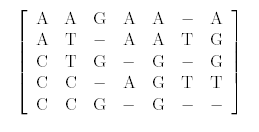 Exemple: Alignement multiple d’ARN
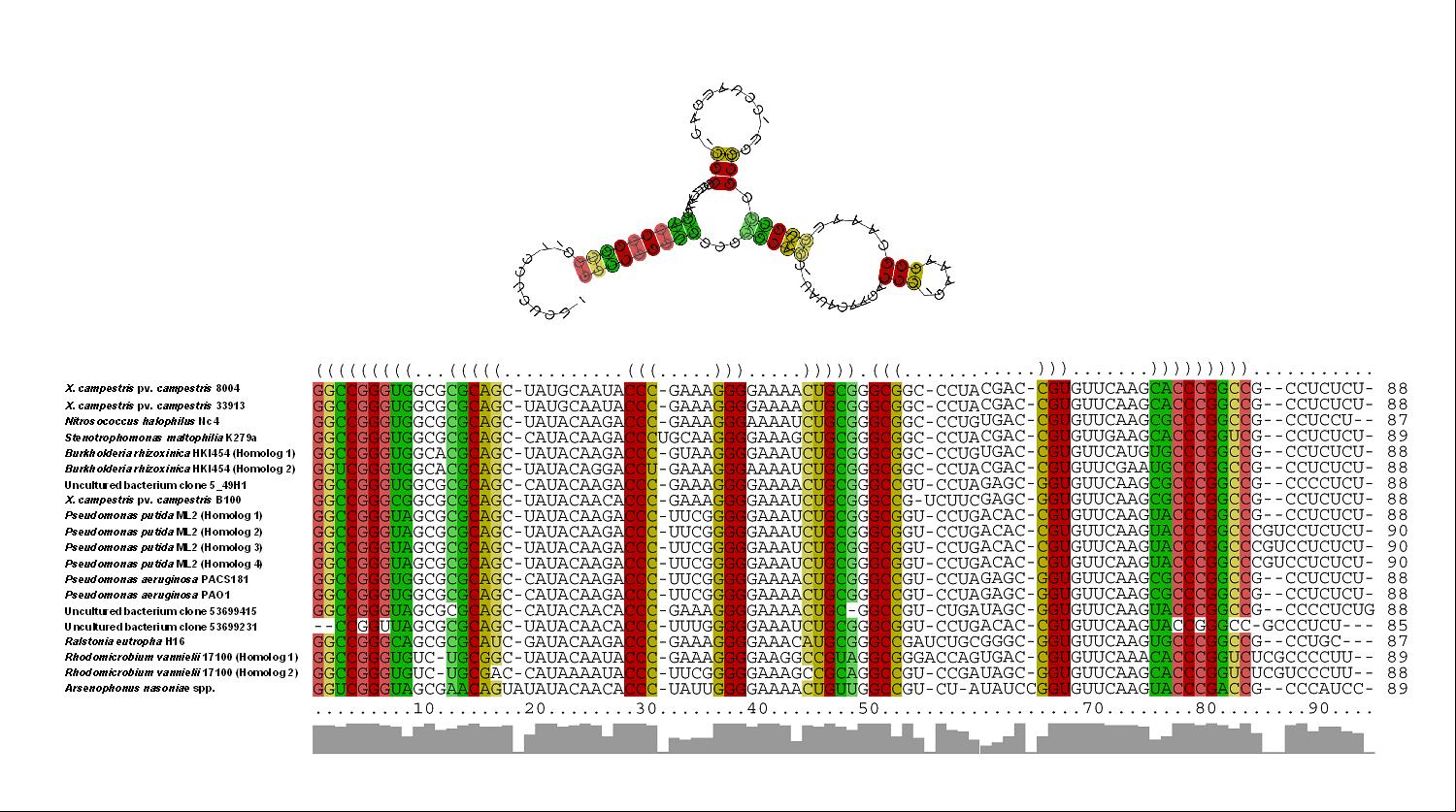 sRNA-Xcc1
http://en.wikipedia.org/wiki/File:Multiple_alignment_and_the_consensus_secondary_structure_model_of_the_sRNA-Xcc1_homologs.jpg
Alignement multiple d’acides aminés
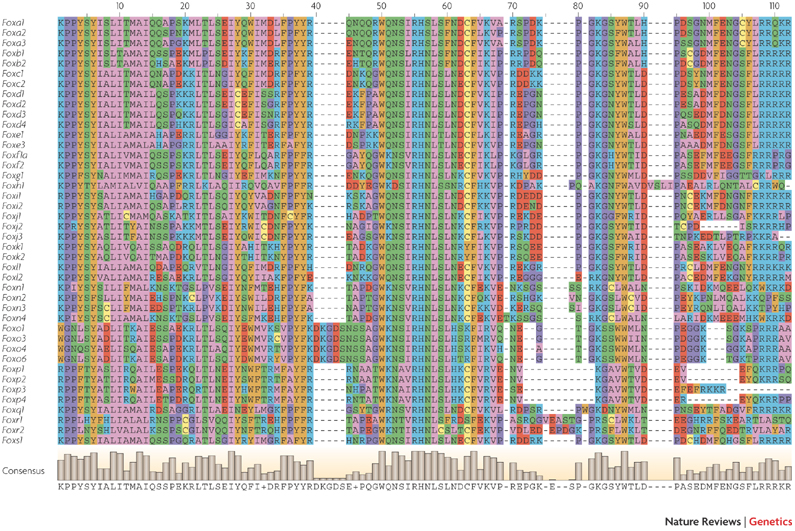 Alignment of forkhead box (Fox) genes in mice.
Alignement multiple de gènes
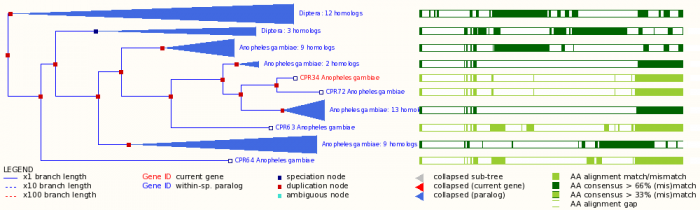 Base de donnée Ensembl contient plus de 100,000 arbres de gènes
Alignement de génomes
ANC
B.subtilis  
Anc Ile Ala Ser Ile Ala Met Glu Val Thr Lys Leu Gly Leu Arg Pro Ala Asn Thr ----------------------- Glu Val Thr Tyr Gln Asn Ser Glu Gln Lys Leu Leu Arg Gly ------- --- Met Asp ------- Asn Ser Glu Val Met ----------------------- Asp Phe Thr Tyr Trp
(1)  Ile Ala Ser Ile Ala Met Glu Val Thr Lys Leu Gly Leu Arg Pro Ala Asn Thr Gly Arg Pro Ala ------- Glu Val Thr Tyr Gln Asn Ser Glu Gln Lys Leu Leu Arg Gly ------- --- Met Asp ------- Asn Ser Glu Val Met Asp Asn Ser Glu Val Met Asp Phe Thr Tyr Trp
(2)  Ile Ala Ser Ile Ala Met Glu ----------------------------------- Asn Thr Gly Arg Pro Ala ------- Glu Val Thr Tyr Gln Asn Ser Glu Gln Lys Leu Leu Arg Gly ------- --- Met Asp ------- Asn Ser Glu Val Met Asp Asn Ser Glu Val Met Asp Phe Thr Tyr Trp
(3)  Ile Ala Ser Ile Ala Met Glu Val Thr Lys Leu Gly Leu Arg Pro Ala Asn Thr Gly Arg Pro Ala ------- Glu Val Thr Tyr Gln Asn Ser Glu Gln Lys Leu Leu Arg Gly ------- --- Met Asp ------- Asn Ser Glu Val Met Asp Asn Ser Glu Val Met Asp Phe Thr Tyr Trp
(4)  Ile Ala Ser Ile Ala Met Glu ----------------------------------- Asn Thr Gly Arg Pro Ala ------- Glu Val Thr Tyr Gln Asn Ser Glu Gln Lys Leu Leu Arg Gly ------- --- Met Asp ------- Asn Ser Glu Val Met ----------------------- Asp Phe Thr Tyr Trp
(5)  Ile Ala Ser Ile Ala Met Glu ----------------------------------- Asn Thr ----------------------- Glu Val Thr Tyr Gln Asn Ser Glu Gln Lys Leu Leu Arg Gly ------- --- Met Asp ------- Asn Ser Glu Val Met ----------------------- Asp Phe Thr Tyr Trp
(6)  Ile Ala Ser Ile Ala Met Glu ------------------------------------------------------------------- Glu Val Thr Tyr Gln Asn Ser Glu Gln Lys Leu Leu Arg Gly ------- --- Met Asp ------- Asn Ser Glu Val Met ----------------------- Asp Phe Thr Tyr Trp
(7)  ------- Ser Ile Ala Met Glu ------------------------------------------------------------------- Glu Val Thr Tyr Gln Asn Ser Glu Gln Lys Leu Leu Arg Gly ------- --- Met Asp ------- Asn Ser Glu Val Met ----------------------- Asp Phe Thr Tyr Trp
(8)  Ile Ala Ser Ile Ala Met Glu Val Thr Lys Leu Gly Leu Arg Pro Ala Asn Thr Gly Arg Pro --- Ile Ala Glu Val Thr Tyr Gln Asn Ser Glu Gln Lys Leu Leu Arg Gly Ile Ala --- Met Asp Ile Ala Asn Ser Glu Val Val ----------------------- Asp Phe Thr Tyr Trp
(9)  ------- Ser ------- Met Glu Val Thr Lys Leu Gly Leu Arg Pro Ala Asn Thr Gly Arg Pro Ala Ile Ala Glu Val Thr Tyr Gln Asn Ser Glu Gln Lys Leu Leu Arg Gly ------- --- Met Asp ------- Asn Ser Glu Val Met ----------------------- Asp Phe Thr Tyr Trp
(10) Ile Ala Ser Ile Ala Met Glu ----------------------------------- Asn Thr ----------------------- Glu Val Thr Tyr Gln Asn Ser Glu Gln Lys Leu Leu Arg Gly ------- --- Met Asp ------- Asn Ser Glu Val Met ----------------------- Asp Phe Thr Tyr Trp
(11) ------------------- Met Glu ----------------------------------- Asn --------------------------- Glu Val Thr Tyr Gln Asn Ser Glu Gln Lys Leu Leu Arg Gly Ile Ala Ser Met Asp ------- Asn Ser Glu Val Met ----------------------- Asp Phe Thr Tyr Trp
 
 
Anc   Trp His Gln Gly Cys Leu Leu Gly Val [t] -Arg ---------- Gln -Arg ---  -Glu -Ser -Asn -Ile -Gly -His -Phe -Asp -Met -Ser -Met ------------------------ -Met -Ala -Pro -Arg -Leu -Gly -Leu -Lys -Thr -Val --------  -Ala -Arg -Phe -Asp -Glu –Lys 
(1)   Trp His Gln Gly Cys Leu Leu Gly Val [t] –Arg ---------- Gln –Arg ---  –Glu –Ser –Asn –Ile –Gly –His –Phe –Asp –Met –Ser –Met ------------------------ –Met –Ala –Pro –Arg –Leu –Gly –Leu –Lys –Thr –Val ----–---  -Ala –Arg –Phe –Asp –Glu –Lys 
(2)   Trp His Gln Gly Cys Leu Leu Gly Val [t] –Arg ---------- Gln –Arg ---  –Glu –Ser –Asn –Ile –Gly –His –Phe –Asp –Met –Ser –Met –Phe –Asp –Met –Ser –Met –Met –Ala –Pro –Arg –Leu –Gly –Leu –Lys –Thr –Val –Ala –Ile –Ala –Arg –Phe –Asp –Glu –Lys 
(3)   Trp His Gln Gly Cys Leu Leu Gly Val [t] –Arg ---------- Gln –Arg ---  –Glu –Ser –Asn –Ile –Gly –His –Phe –Asp –Met –Ser –Met ------------------------ –Met –Ala –Pro –Arg –Leu –Gly –Leu –Lys –Thr –Val --------- -Ala –Arg –Phe –Asp –Glu –Lys 
(4)   Trp His Gln Gly Cys Leu Leu Gly Val [t] –Arg ---------- Gln –Arg ---  –Glu –Ser –Asn –Ile –Gly –His –Phe –Asp –Met –Ser –Met ------------------------ –Met –Ala –Pro –Arg –Leu –Gly –Leu –Lys –Thr –Val --------- –Ala –Arg –Phe –Asp –Glu –Lys 
(5)   Trp His Gln Gly Cys Leu Leu Gly Val [t] –Arg –Trp –Arg  Gln –Arg ---  –Glu –Ser –Asn –Ile –Gly –His –Phe –Asp –Met –Ser –Met ------------------------ –Met –Ala –Pro –Arg –Leu –Gly –Leu –Lys –Thr –Val --------- -Ala –Arg –Phe –Asp –Glu –Lys 
(6)   Trp His Gln Gly Cys Leu Leu Gly Val [t] –Arg ---------- Gln –Arg –Arg –Glu –Ser –Asn –Ile –Gly –His –Phe –Asp –Met –Ser –Met ------------------------ –Met –Ala –Pro –Arg –Leu –Gly –Leu –Lys –Thr –Val --------- –Ala –Arg –Phe –Asp –Glu –Lys 
(7)   Trp His Gln Gly Cys Leu Leu Gly Val [t] –Arg ---------- Gln –Arg –Arg –Glu –Ser –Asn –Ile –Gly –His –Phe –Asp –Met –Ser –Met ------------------------ –Met –Ala –Pro –Arg –Leu –Gly –Leu –Lys –Thr –Val --------- –Ala –Arg –Phe –Asp –Glu –Lys 
(8)   Trp His Gln Gly Cys Leu Leu Gly Val [t] –Arg ---------- Gln –Arg –Arg –Glu –Ser –Asn –Ile –Gly –His –Phe –Asp –Met –Ser –Met ------------------------ –Met –Ala –Pro –Arg –Leu –Gly –Leu –Lys –Thr –Val –Ala -Ile –Ala –Arg –Phe –Asp –Glu –Lys 
(9)   Trp His Gln Gly Cys Leu Leu Gly Val [t] –Arg ---------- Gln –Arg –Arg –Glu –Ser –Asn –Ile –Gly –His –Phe –Asp –Met –Ser –Met ------------------------ –Met –Ala –Pro –Arg –Leu –Gly –Leu –Lys –Thr –Val –Ala –Ile –Ala –Arg –Phe –Asp –Glu –Lys 
(10)  Trp His Gln Gly Cys Leu Leu Gly -Val[t] -Arg ---------- Gln –Arg ---- –Glu –Ser –Asn –Ile –Gly –His –Phe –Asp –Met –Ser –Met ------------------------ –Met –Ala –Pro –Arg  --- –Gly –Leu –Lys –Thr –Val --------- –Ala –Arg –Phe –Asp –Glu –Lys 
(11)  Trp His Gln Gly Cys Leu Leu Gly Val [t]  -------------- Gln –Arg ---- –Glu –Ser –Asn –Ile –Gly –His –Phe –Asp –Met –Ser –Met ------------------------ –Met –Ala –Pro –Arg -Leu –Gly –Leu –Lys –Thr –Val --------- -Ala –Arg –Phe –Asp –Glu –Lys
But de l’alignement multiple
Trouver des contraintes de structures pour les ARN
Trouver des caractéristiques communes à une famille de protéines;
Caractériser les régions conservées et les régions variables
Relier la séquence à la structure et à la fonction
Reconstuire des phylogénies
Sélectionner des séquences homologues
Trouver un alignement multiple
L’utiliser pour construire l’arbre phylogénétique.
Inférer des scénarios d’évolution

En résumé, l’alignement multiple joue un rôle central pour comprendre les relations entre fonction, évolution, séquence et structure d’une famille de gènes ou de protéines.
Modèle évolutif sous-jacent
Un bon alignement reflète le modèle d’évolution qui a donné lieu aux séquences
Hypothèses: 
les séquences à aligner descendent d’un ancêtre commun
Les séquences ont évolué par mutations ponctuelles
G C G
     |   |
A C G
ACG
A      G
GCG              ACG
Modèle évolutif sous-jacent
Alignement multiple
induit:
Présentation de Tandy Warnow à MAGE
http://www-etud.iro.umontreal.ca/~lafonman/MAGE2013/slides/Tandy-Warnow-MAGE.pdf
Retrouver la phylogénie
Présentation de Tandy Warnow à MAGE
http://www-etud.iro.umontreal.ca/~lafonman/MAGE2013/slides/Tandy-Warnow-MAGE.pdf
Pondération d’un alignement multiple
Par rapport à l’arbre phylogénétique produit. Garder l’alignement qui produit l’arbre de poids minimal. Complexité de calcul considérable
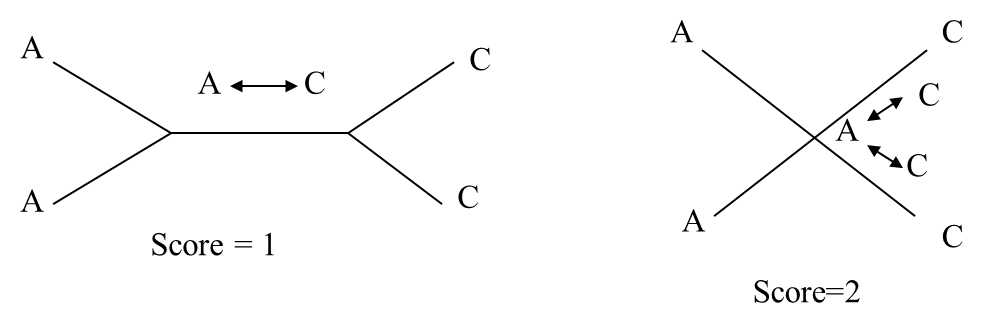 Pondération d’un alignement multiple
Score « sum of pairs » (SP)
Généralisation du score utilisé pour l’alignement de deux séquences
Le plus utilisé, bonnes propriétes théoriques et pratiques
Score SP d’un alignement A = somme des scores des alignements induits pour chaque paire de séquences dans A
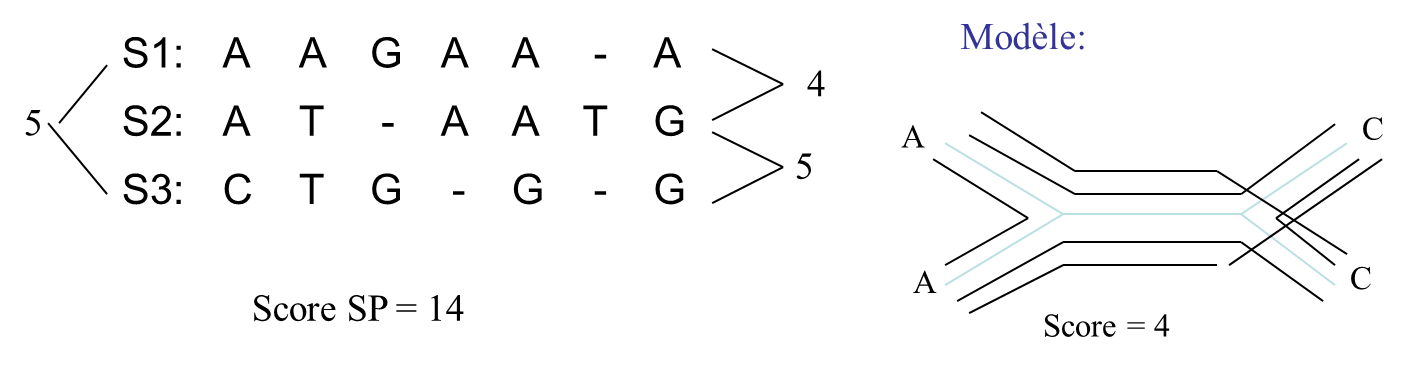 Plan
Introduction
Solution exacte pour l’alignement multiple
Heuristique bornée
Alignement phylogénétique
Heuristiques usuelles: Méthodes progressives
Heuristiques usuelles: Méthodes itératives
Heuristiques usuelles: Méthodes par point d’ancrage
2. Solution exacteAlignement multiple pour le score SP
Trouver un alignement multiple ayant un score SP minimum. 
Problème NP-complet (Wang and Jiang 1994)
Généralisation de l’alignement de deux séquences: si m séquences de taille n, algorithme en O(nm). Très inefficace dès que m>5 et n~100
Solution exacte pour n=3
On considère la distance d’édition avec pondération de l’alphabet. 
S,T,U trois seq. de tailles n1, n2, n3
D(i,j,k): Score SP de l’al. op. de S[1..i], T[1..j], U[1..k]; 
b: score d’un indel; 
c(i,j): sore de l’appariement (S [i],T [j]).
Solution exacte pour n=3
Pour chaque case (i,j,k), examiner 7 cases voisines:
d1= D(i-1,j-1,k-1)+c(i,j)+c(i,k)+c(j,k)
d2= D(i-1,j-1,k)+c(i,j)+2b; 
d3= D(i-1,j,k-1)+c(i,k) +2b;
d4= D(i,j-1,k-1)+c(j,k)+2b
d5= D(i-1,j,k)+2b ; 
d6=D(i,j-1,k)+2b; 
d7=D(i,j,k-1)+2b.
D(i,j,k) = min(d1,d2,d3,d4,d5,d6,d7)
DST(i,j): Score de l’al. Op. de S[1..i] et T[1..j];
D(i,j,0) = DST(i,j) +(i+j)b; 
D(i,0,k) = DSU(i,k)+(i+k)b; 
D(0,j,k) = DTU(i,k)+(i+k)b
Pour m quelconque
Optimisation: Algorithme de Carillo & Lipman 1988
Implémenté dans MSA (Lipman, Altschul & Kececioglu 1989) 
Calculer les alignements optimaux pour chaque paire de séquences;
Trouver un alignement multiple provisoire par une heuristique rapide: z
Effectuer la programmation dynamique en scrutage avant dans un espace d’alignement restreint.
Programmation dynamique avec scrutage avant
Les flèches vont de (i,j) à (i,j+1), (i+1,j) et (i+1,j+1)
p(v,w): Poids de la flèche de v à w
p(w): Valeur provisoire de D(w). Après calcul de D(v):
p(w) = min(p(w), D(v)+p(v,w))
Valeur de D(w) = valeur de p(w) après considération de tous les voisins de w
1
2
3
4
5
6
7
1
1
2
2
4
5
6
7
v
w
Programmation dynamique avec scrutage avant
Les flèches vont de (i,j) à (i,j+1), (i+1,j) et (i+1,j+1)
p(v,w): Poids de la flèche de v à w
p(w): Valeur provisoire de D(w). Après calcul de D(v):
p(w) = min(p(w), D(v)+p(v,w))
Valeur de D(w) = valeur de p(w) après considération de tous les voisins de w
1
2
3
4
5
6
7
4
1
1
1
2
2
2
4
5
6
7
3
4
2
2
2
3
3
Algorithm:
q=(0,0) (liste contenant les cases à considérer)
Tant que q n’est pas vide faire
v = (i,j) : première case de q;
Supprimer v de q; D(v)=p(v);
Si w=(i,j+1) pas dans q, le rajouter a la fin de q;
p(w)=min(p(w),D(v)+p(v,w));
Même chose pour w=(i+1,j) et w=(i+1,j+1)
0
1
2
3
4
5
6
7
1
2
0
1
1
2
1
2
2
2
2
3
4
5
6
7
q: (0,0)
(0,1) (1,0) (1,1)
(0,2) (1,2)
(2,0)  (2,1)
Accélération de l’alignement SP exact
IDST (i,j): Score de l’al. Op. de S[i..n] et T[j..n]. 
     Définition similaire pour IDSU (i,k) et IDTU (j,k).
z = score d’UN alignement multiple de S, T, U

Observation:  

Score SP pour S[i..n], T[j..n], U[k..n] 
                                              supérieur ou égal  à
					IDST(i,j) +IDSU(i,k) + IDTU(j,k) 

Si D(i,j,k) + IDST(i,j) + IDSU(i,k) + IDTU(j,k) > z, alors (i,j,k) ne peut pas faire partie d’un chemin optimal

Aucun scrutage avant n’est nécessaire pour (i,j,k). Plus important, certaines cases ne sont jamais introduites dans la liste q.

Observation ampirique: Cette méthode peut aligner efficacement jusqu’à 6 séquences de longueur 200. Efficacité dépend beaucoup de la valeur z initiale
Plan
Introduction
Solution exacte pour l’alignement multiple
Heuristique bornée
Alignement phylogénétique
Heuristiques usuelles: Méthodes progressives
Heuristiques usuelles: Méthodes itératives
Heuristiques usuelles: Méthodes par point d’ancrage
3. Heuristique bornée pour le score SP
Heuristique: Algorithme qui n’est pas garanti d’obtenir la solution optimale. Utilisé pour des problèmes difficiles (NP-complet).
Heuristique bornée: On sait dans quel intervalle se situe la solution.
Heuristique pour le score SP: Algorithme garanti d’obtenir un alignement dont le score est au plus deux fois plus élevé que le score d’un alignement optimal.
Alignement « consistant » avec un arbre
S: Ensemble de séquences;
T: Arbre « guide » reliant les séq. de S
A: Alignement multiple de S

A « consistant » avec T ssi: pour tout couple de séquences Si, Sj reliées par une arête, Si et Sj sont alignées de façon optimale dans A.
ACT
ACT
1
2
3
ACCT
AGT
4
AGCGT
5
3: A C  C  -  T
1: A C   -  -   T
2: A  -   C -   T
4: A  G   -  -  T
5: A  G  C G T
Méthode
Choisir deux séquences quelconques adjacentes dans l’arbre et former un alignement optimal A;
Choisir une séquence non encore alignée Si, adjacente à une séquence alignée Sj
Aligner Si et Sj.
Incorporer l’alignement à A.
Si un nouvel indel a été rajouté dans Sj, rajouter un espace à chaque ligne à la colonne correspondante dans A

Complexité: k séquences de taille n ,  O(kn2)
Arbre étoile
S: ensemble de séquences
Séquence centrale Sc: Séquence de S tq la somme des distances à toutes les autres séquences de S est minimale.
Arbre étoile Tc: Arbre en étoile, connectant toutes les séquences de S, et de racine Sc.
S4
S1
S={S1,S2,S3,S4,S5,S6}
S3
S2
S5
S6
Trouver un Alignement « consistant » avec l’arbre étoile
k = nb de séquences, n = taille de chaque séquence

Complexité: 
Trouver la séquence centrale Sc: 
			O(k2n2)
Alignement Ac consistant avec Tc: 
			O(kn2)
Bornes
d(A): Score SP d’un alignement multiple A
Ac : Alignement  « consistant » avec l’arbre étoile
dc(Si,Sj): Score induit par Ac pour Si, Sj
D(Si,Sj): Score d’un alignement optimal de Si et Sj
A*: Alignement multiple optimal de S
d*(Si,Sj): Score induit par A*

Si le score considéré vérifie l’inégalité triangulaire: 
e(x,z)≤ e(x,y)+e(y,z)
alors
dc(Si,Sj) ≤ dc(Si,Sc) + dc(Sc,Sj) = D(Si,Sc)+D(Sc,Sj) 

Et donc:
d(Ac)/d(A*) ≤ 2(k-1)/k < 2
Plan
Introduction
Solution exacte pour l’alignement multiple
Heuristique bornée
Alignement phylogénétique
Heuristiques usuelles: Méthodes progressives
Heuristiques usuelles: Méthodes itératives
Heuristiques usuelles: Méthodes par point d’ancrage
4. Alignement phylogénétique
Données: Un ensemble de séquences S, et un arbre phylogénétique T pour S. 
Problème: Trouver un étiquetage des nœuds internes de T qui minimise la score de T (somme des poids des arêtes)
L’arbre T avec étiquetage de ses nœuds internes est appelé alignement phylogénétique.
Un alignement phylogénétique T* induit un alignement de S: c’est l’alignement consistant avec T*.
Problème de l’étiquetage: NP-complet
Alignement soulevé: Les étiquettes
      Sont des séquences de S
Alignement soulevé optimal: borne sup pour l’al. phyl. opt.
T*: alignement phylogénétique optimal
On veut construire un alignement soulevé TS à partir de T*

Dans TS , v est étiqueté par la séquence de S la plus proche de Sv*
Score de TS ≤ 2 fois score de T*
Alignement soulevé optimal
Tv: sous-arbre de racine v de T
d(v,S): Score de l’al. phyl. opt. de Tv sachant que v étiqueté par S
v
S
v
S
v’
S’
S2
S1
d(v,S) =  D(S,S1)+D(S,S2)
d(v,S) =  Sv’ minS’ [D(S,S’) + d(v’,S’)]
Valeur de l’al. Soulevé op.  = minimum de d(r,S) où r racine de l’arbre
Complexité: k seq. de taille n. 
Au cours d’un prétraitement, calculer tous les D(Si,Sj): O(k2n2)
Pour chaque nœud v, calculer chaque d(v,S) en O(k) : O(k2n2+k3)
Plan
Introduction
Solution exacte pour l’alignement multiple
Heuristique bornée
Alignement phylogénétique
Heuristiques usuelles: Méthodes progressives
Heuristiques usuelles: Méthodes itératives
Heuristiques usuelles: Méthodes par point d’ancrage
5. Heuristiques usuelles – Méthodes progressives
Créer un alignement multiple de S en fusionnant deux alignements de deux sous-ensembles S1 et S2 de S

Méthode générale:
Calculer les alignements deux à deux;
Construire un arbre guide des séquences (UPGMA, Neighbour-Joining);
Incorporer les séquences une à une dans l’alignement multiple, en suivant l’ordre déterminé par l’arbre guide
5.1 Exemple
Pour commencer, aligner les deux séquences de distance minimale
À chaque étape, choisir la séquence dont la distance avec une des séquences déjà alignée est minimale
5.2 Plusieurs implémentations
MultAlign, ClustalW, Pileup, T-Coffee, DIALIGN…
Diffèrent surtout par la méthode de construction de l’arbre guide
Avantages: Rapide, simple à programmer, nécessite peu de mémoire
Inconvénients:
Alignement obtenu très dépendant de l’arbre guide considéré. D’où l’importance d’avoir un bon arbre de départ.
L’alignement ne peut pas être modifié au cours du processus
Produit un seul alignement
5.3 ClustalW  (Thompson, Higgins, Gibson 1994)
Algorithme progressif le plus utilisé
Calcule les scores d’alignement de chaque paire de séquences.
Construit un arbre guide par Neighbour-Joining
Utilise cet arbre pour choisir les séquences à incorporer à l’alignement. Choisit les plus petites distances à chaque fois
D
A
2
4
3
1
2
C
B
Effectue trois sortes d’alignements: Entre deux séquences, une séquence et une matrice consensus, ou deux matrices consensus
Alignement d’une séquence avec une matrice consensus
a    a    c     -     c     g
       C1  -   C2   C3  C4  C5
Valeur d’un tel alignement?
Matrice de pondération
Matrice consensus
p(a,C1) = 2 * 0.75 – 1 * 0.25 = 1.25
         p(a,-) = -1*1 = -1 ; p(c,C2)= 2*0.75 -3*0.25 =0.75
         p(-,C3) = -1 * 0.25 -1 * 0.50 + 0 * 0.25 = -0.75 …
=> Score alignement = Si p(Ci,ti) =1.25 1+0.75+…= -1
Alignement :    
 S: a     a    c      –     c     g
    C1   -   C2   C3   C4  C5
Calcul d’un alignement optimal
D(i,j) : Score alignement optimal entre S[1..i] et C[1..j] 

D(i,0) = Sk≤i p(tk,-)  ; D(0,j) = Sk≤j p(-,Ck) 

D(i,j) = max [D(i-1,j-1)+p(Si,Cj), D(i-1,j)+p(Si,-), 
                             D(i,j-1)+p(-,Cj)]


Complexité: O(|S | mn) 
	(n: nbre de colonnes de C; m: taille de S)
Plan
Introduction
Solution exacte pour l’alignement multiple
Heuristique bornée
Alignement phylogénétique
Heuristiques usuelles: Méthodes progressives
Heuristiques usuelles: Méthodes itératives
Heuristiques usuelles: Méthodes par point d’ancrage
6. Heuristiques usuelles: Méthodes itératives
Un des problèmes des méthodes progressives: alignements intermédiaires « figés »
             X: GAAGTT
                Y: GAC - TT   1er alignement intermédiaire

		 Z: GAACTG
              W: GTACTG    Y aurait dû être: G - ACTT
Méthode itérative
Obtenir un premier alignement multiple de basse qualité
Améliorer l’alignement par une suite d’itérations bien définies, jusqu’à ce que l’alignement ne puisse plus être amélioré.
Méthodes déterministes ou stochastiques (alignement modifié au hasard)
MultAlign,  IterAlign, Praline, SAGA, HMMER…
Algorithme de Barton-Stenberg (MultAlign)
Calculer tous les alignements deux à deux
Choisir l’alignement de score max, une première matrice consensus
À chaque étape, 
choisir une paire de séquences de score max, tq exactement une des séquences est dans l’alignement partiel obtenu. 
Aligner la nouvelle séquence avec la matrice consensus courante. 
Mettre à jour la matrice consensus
Recommencer jusqu’à épuisement des séquences
Retirer S1 et la réaligner avec la matrice consensus de l’al. restant (S2…. Sn). Recommencer avec S2,…,Sn
Répéter le processus un nbre fixé de fois, ou jusqu’à ce que le score de l’alignement converge.
Plan
Introduction
Solution exacte pour l’alignement multiple
Heuristique bornée
Alignement phylogénétique
Heuristiques usuelles: Méthodes progressives
Heuristiques usuelles: Méthodes itératives
Heuristiques usuelles: Méthodes par point d’ancrage
7. Méthode d’alignement par points d’ancrage
Basée sur la recherche de motifs (points d’ancrage, séquences consensus…).
Par exemple, MACAW:
Rechercher un motif suffisamment long commun à une majorité de séquences
Problème subdivisé en deux: partie gauche et partie droite par rapport au motif
Recommencer récursivement avec chaque partie
Les séquences ne contenant pas le motif sont alignées séparément, par score SP. Les deux sous-alignements sont ensuite fusionnés
Lorsque les sous-séquences ne contiennent plus de bons motifs, elles sont alignées par score SP
Références
Algorithms on Strings, Trees and Sequences – Computer science and Computational biology, Dan Gusfield, Cambridge University Press, 1997. Chapitre 14.
Biological sequence analysis, Probabilistic models of proteins and nucleic acids, R. Durbin, S. Eddy, A. Krogh and G. Mitchison, Cambridge 1998. Chapitre 6.
Handbook of Computational Molecular Biology, Srinivas Aluru ed., Chapman & Hall/CRC Computer and Information Science Series, 2005. Chapitre 3.